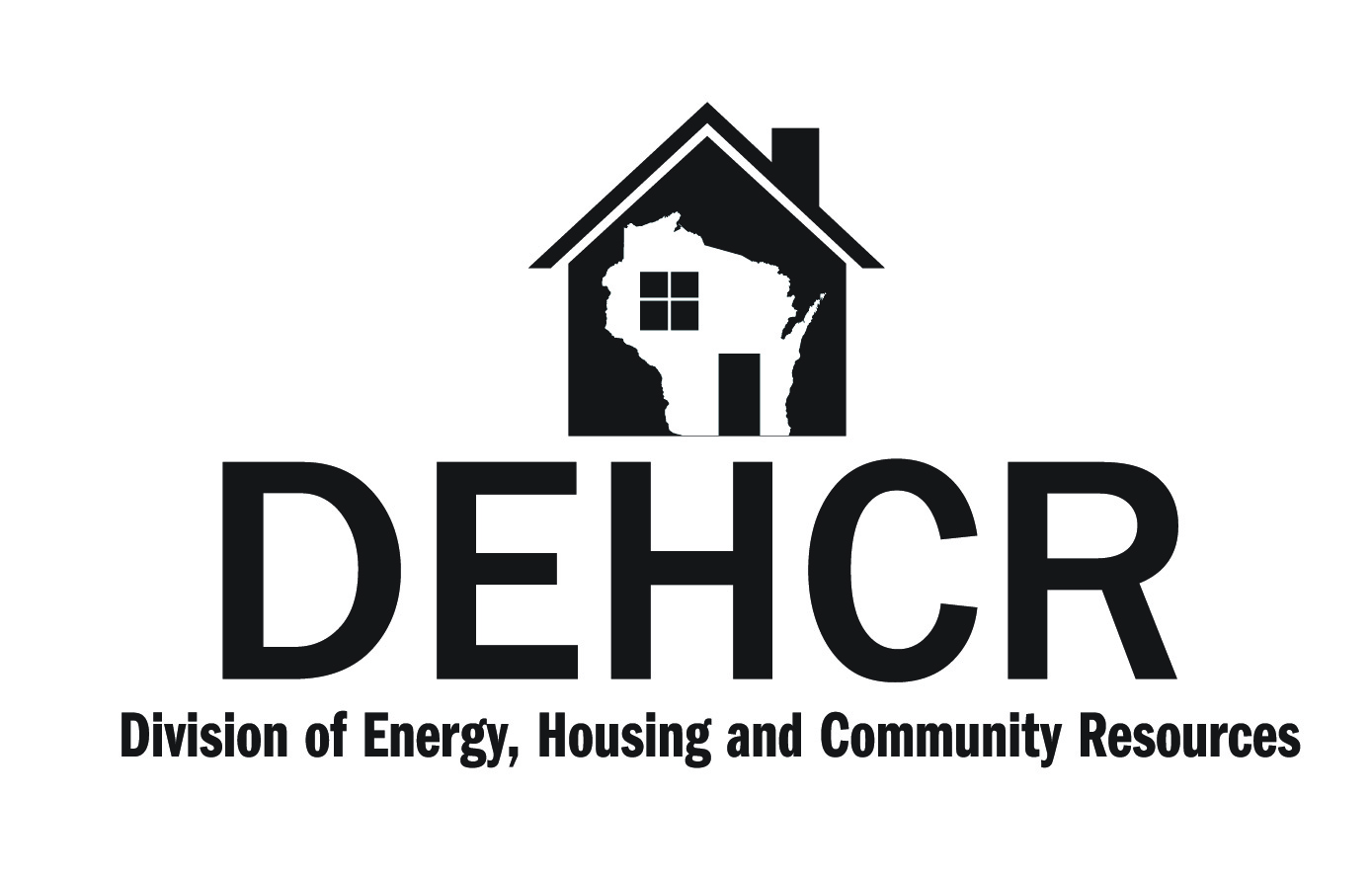 EHH Monitoring and Compliance
Sarah Isaak, Grants Specialist-Advanced
Department of Administration
Division of Energy, Housing & Community Resources (DEHCR)
Agenda
Overview of monitoring process
Review monitoring materials
General questionnaire
Lead agency questionnaire
Client file checklists
Review checklist items in detail
How I track results
Concerns vs findings
Monitoring Process
DEHCR coordinates with agency to select monitoring date
DEHCR sends out monitoring appointment letter, along with monitoring materials
Agency submits questionnaires prior to monitoring date
Day of monitoring
DEHCR has 30 days to submit a results letter to agency
Agency has 30 days to respond to any concerns/findings
DEHCR sends Agency a monitoring close-out letter
[Speaker Notes: Contact agency with possible dates for monitoring, usually give a range of 2-4 weeks; come to a consensus
Appointment letter confirms date of monitoring; materials include two questionnaires and client file checklists
Day of monitoring – first go through questionnaires and attachments; then client files; 
visit emergency shelters, if time allows; not formal monitoring, want to learn about programs and gather feedback]
Monitoring Materials
General Questionnaire
Lead Agency Questionnaire
Client File Checklists

Forms are available on the DOA website at https://doa.wi.gov/Pages/LocalGovtsGrants/Emergency-Solutions-Grant-Transitional-Housing-Program-Homelessness-Prevention-Program-ETH.aspx
General Questionnaire
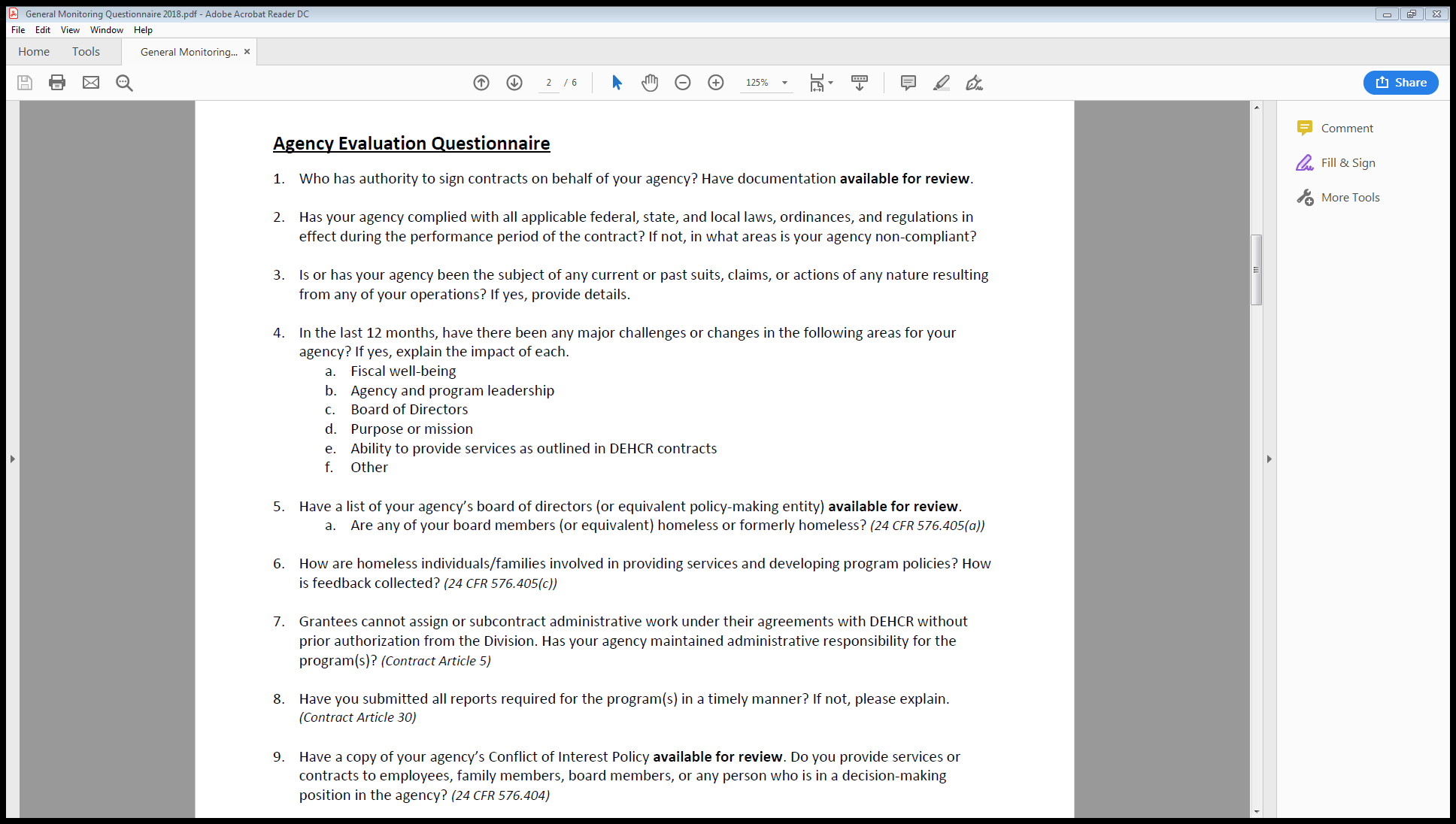 [Speaker Notes: If a question does not apply to you, put n/a.
If electronic copies – prefer to have everything labeled and in one place; example: flashdrive with all attachments labeled with question number
If a question says “available for review”, have it available the day of the monitoring; can be originals; I won’t take them; will ask for a copy if I want one
Some questions have multiple parts; answer all of the question
Statute is given next to most questions; can look it up for more information]
General Questionnaire (continued)
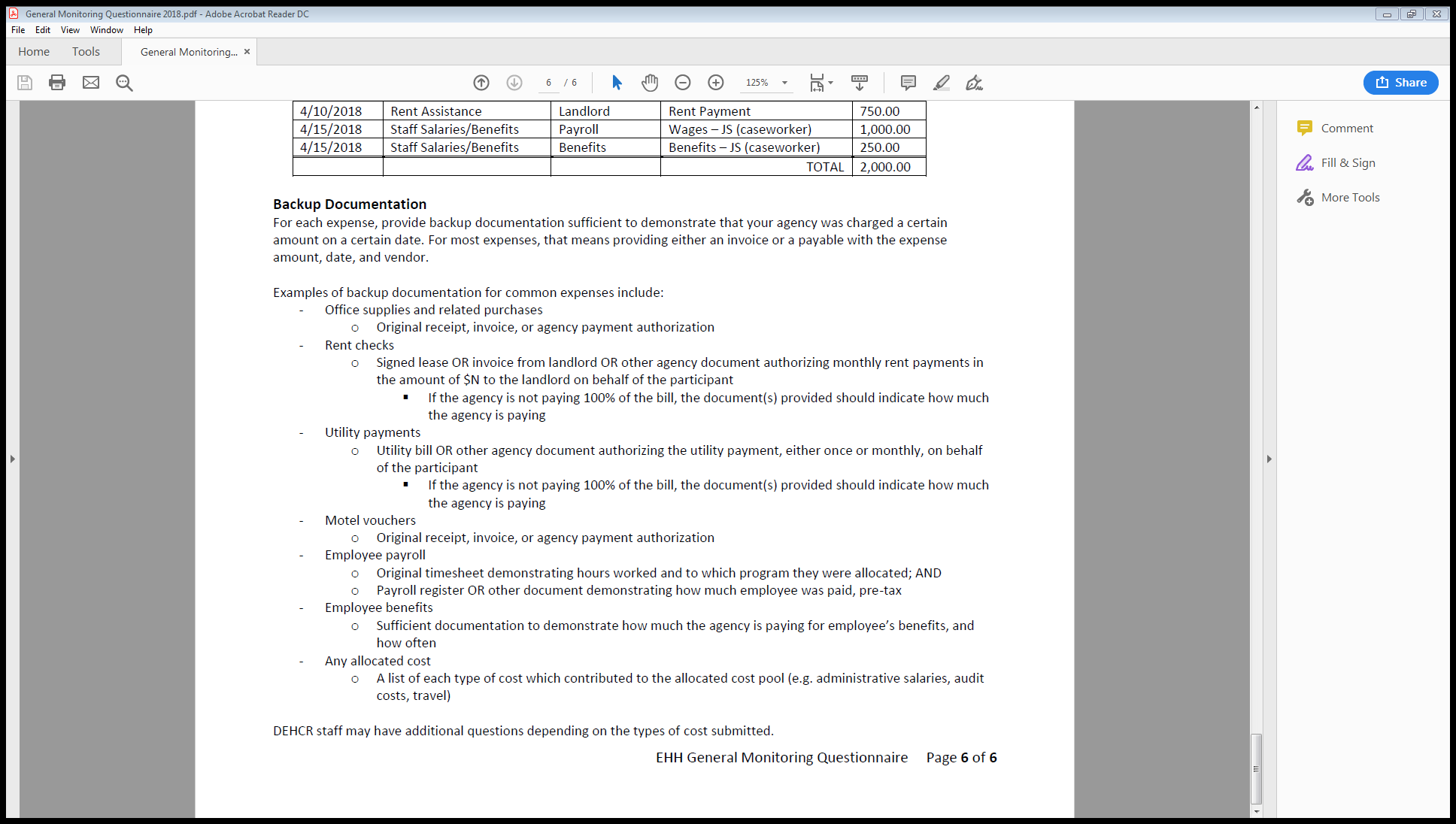 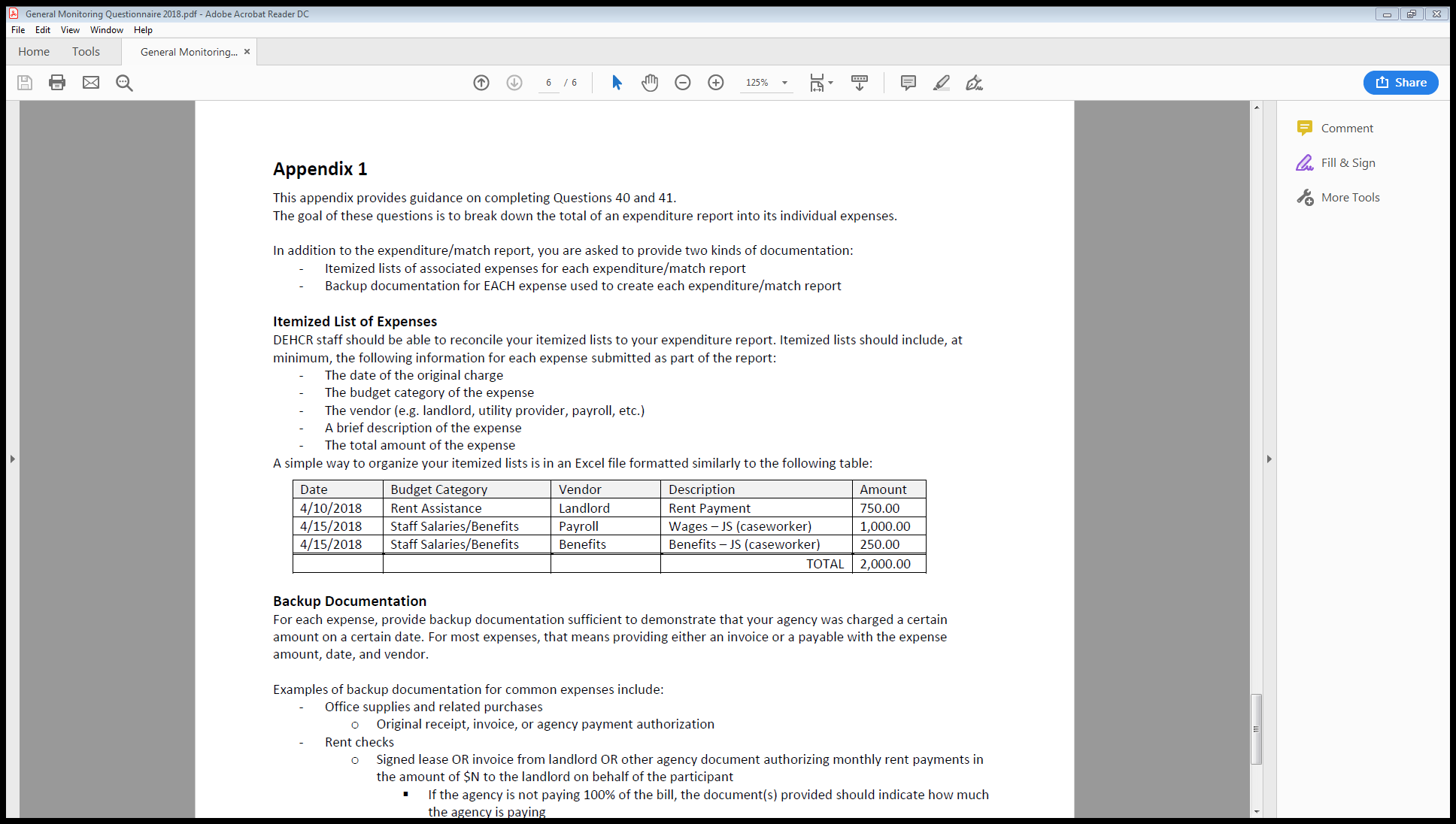 Lead Agency Questionnaire
Client File Checklists
Street Outreach
Emergency Shelter
Rapid Re-Housing
Homelessness Prevention
Diversion
Housing Assistance Program
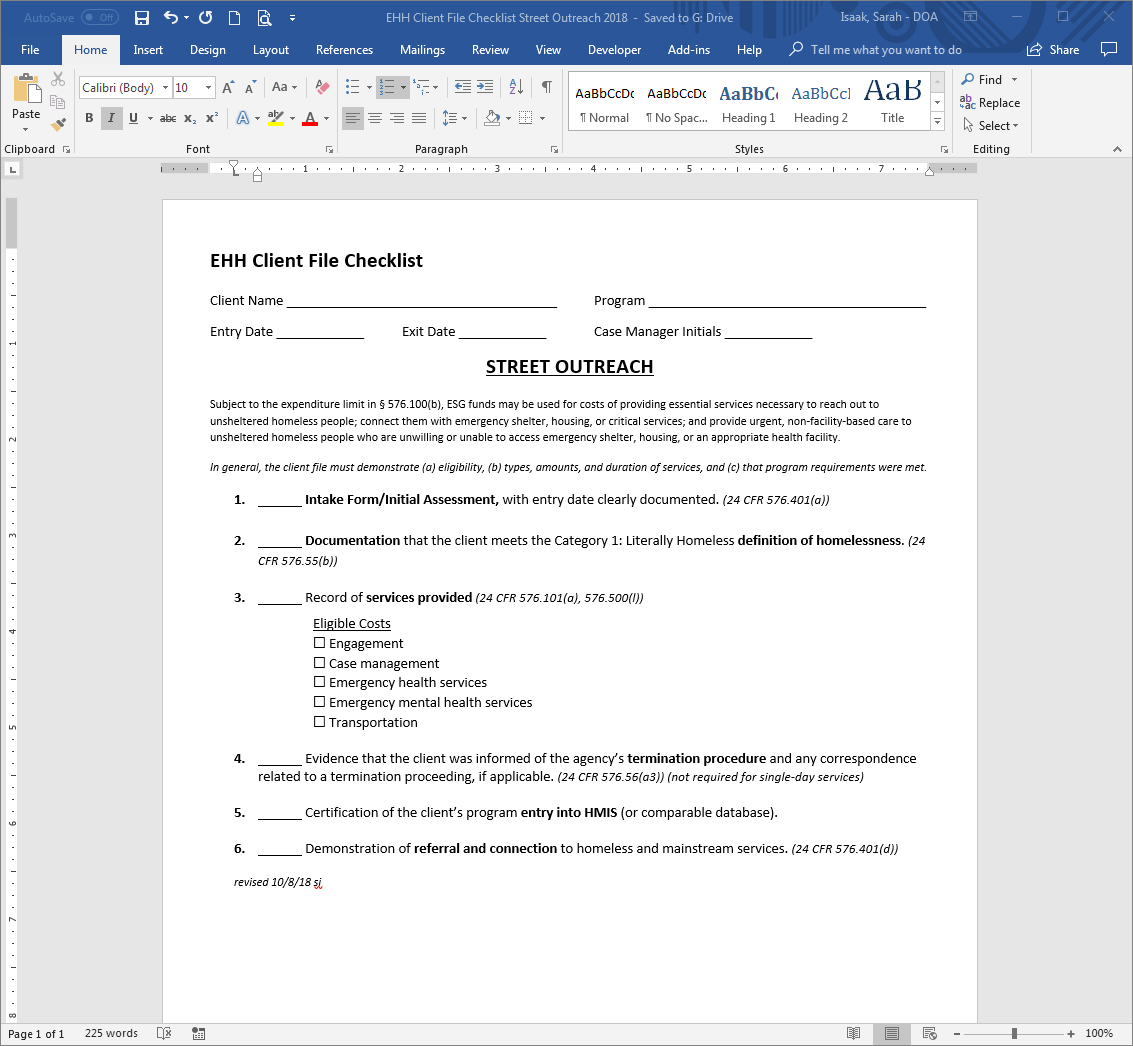 Client File Checklist – Street Outreach
Client File Checklist – Emergency Shelter
Client File Checklist – Rapid Re-Housing
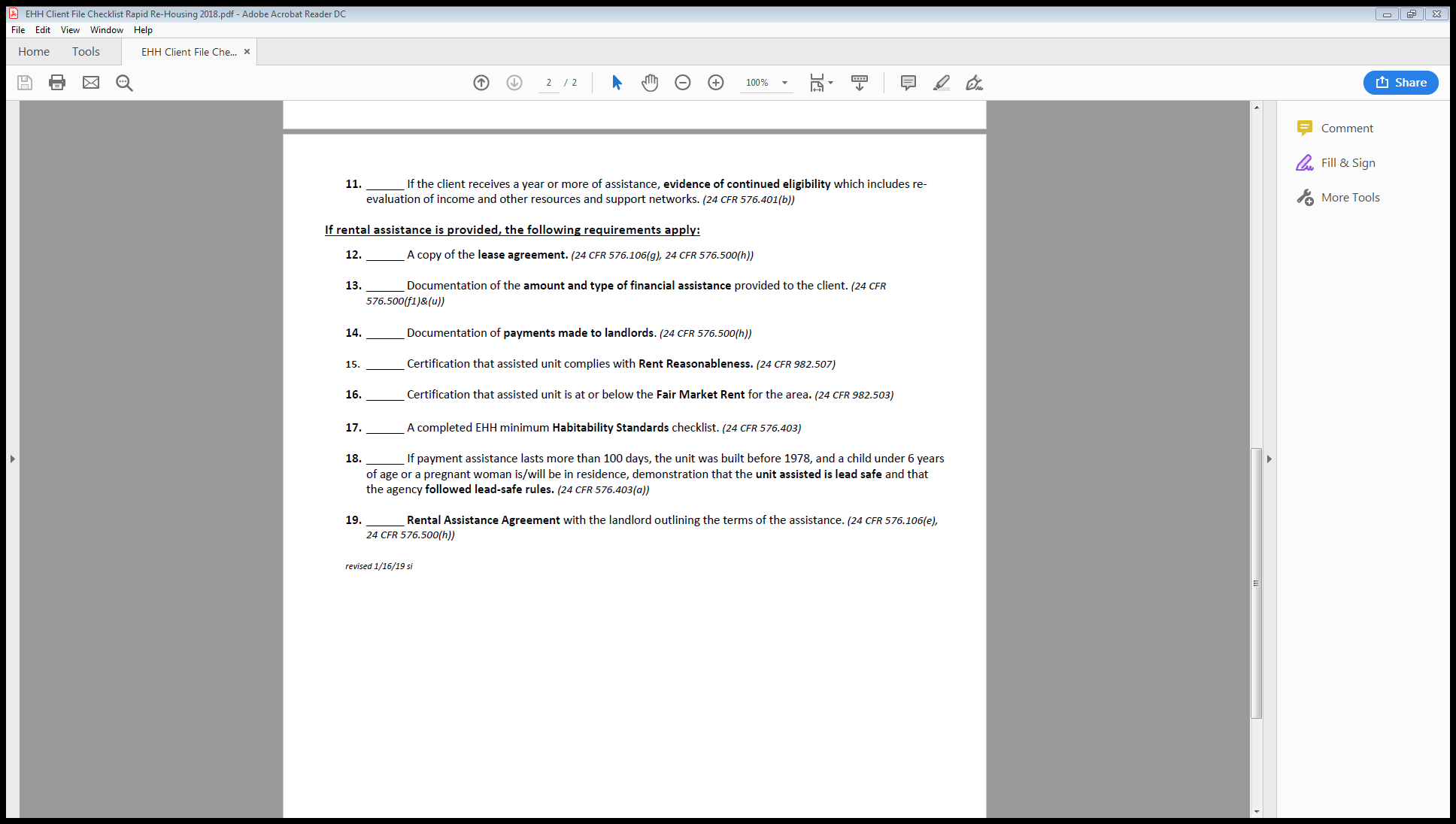 Client File Checklist – Prevention
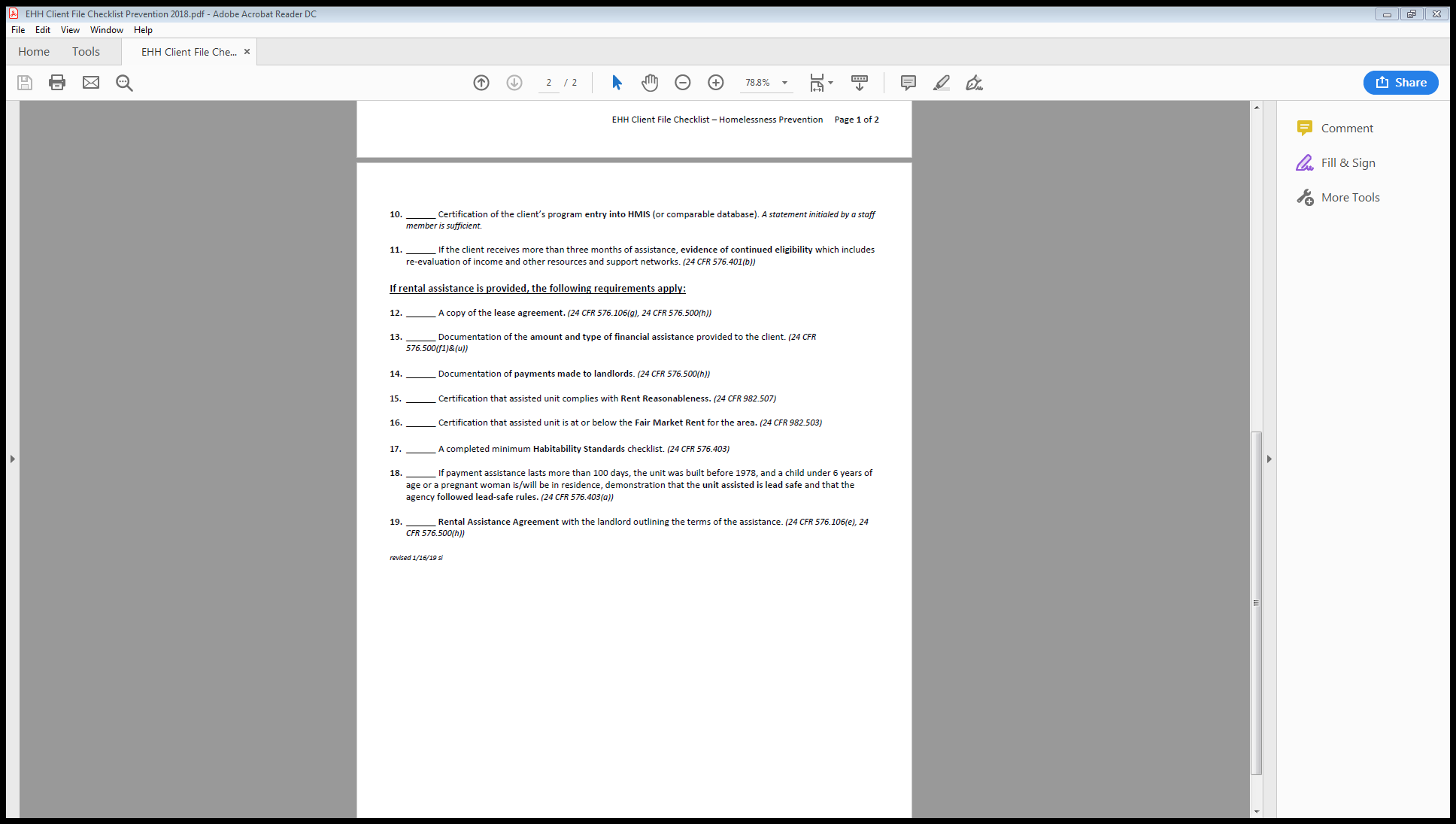 Client File Checklist – Diversion
Client File Checklist – HAP
Checklist Items
Intake form/Initial Assessment, with entry date clearly documented
 24 CFR 576.401 Evaluation of program participant eligibility and needs
(a) Evaluations. The recipient or its subrecipient must conduct an initial evaluation to determine the eligibility of each individual or family's eligibility for ESG assistance and the amount and types of assistance the individual or family needs to regain stability in permanent housing. These evaluations must be conducted in accordance with the centralized or coordinated assessment requirements set forth under §576.400(d) and the written standards established under §576.400(e)
Example: BOS Pre-Screen Form
Checklist Items (continued)
Evidence of continued eligibility which includes re-evaluation of income and other resources and support networks. 
24 CFR 576.401 (b) Re-evaluations for homelessness prevention and rapid re-housing assistance. 
(1) The recipient or subrecipient must re-evaluate the program participant's eligibility and the types and amounts of assistance the program participant needs not less than once every 3 months for program participants receiving homelessness prevention assistance, and not less than once annually for program participants receiving rapid re-housing assistance. At a minimum, each re-evaluation of eligibility must establish that:
(i) The program participant does not have an annual income that exceeds 30 percent of median family income for the area, as determined by HUD; and
(ii) The program participant lacks sufficient resources and support networks necessary to retain housing without ESG assistance.
Checklist Items (continued)
Demonstration of referral and connection to homeless and mainstream services. 
24 CFR 576.401 Evaluation of program participant eligibility and needs
(d) Connecting program participants to mainstream and other resources. The recipient and its subrecipients must assist each program participant, as needed, to obtain:
(1) Appropriate supportive services, including assistance in obtaining permanent housing, medical health treatment, mental health treatment, counseling, supervision, and other services essential for achieving independent living; and
(2) Other Federal, State, local, and private assistance available to assist the program participant in obtaining housing stability
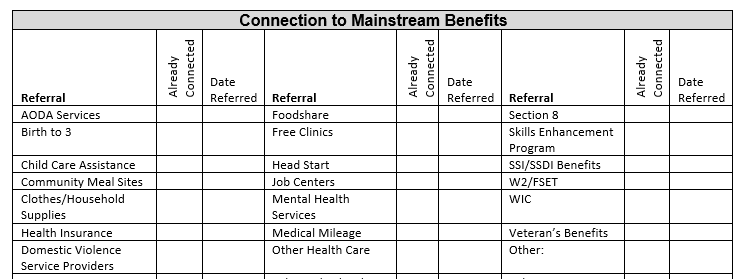 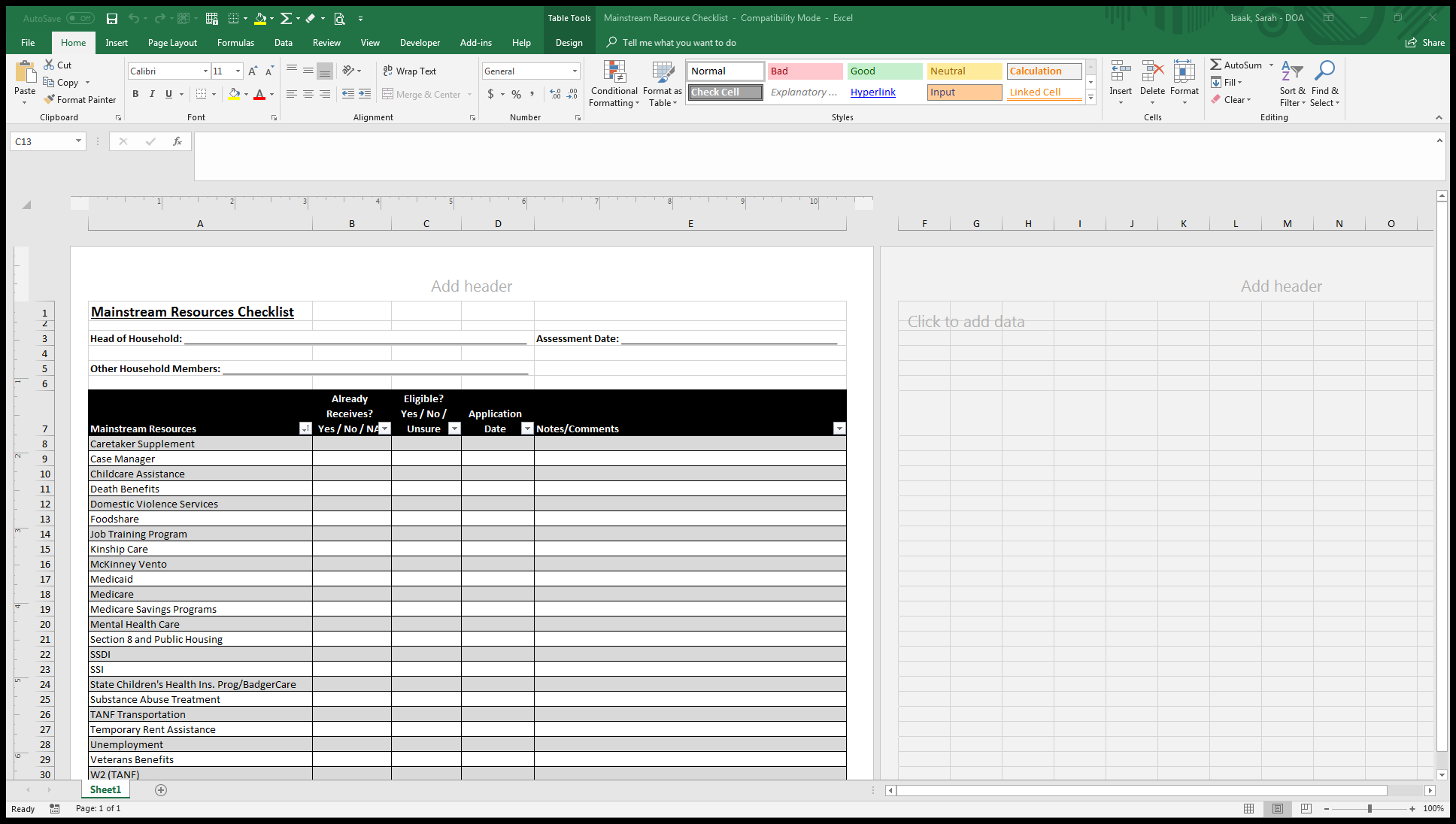 Checklist Items (continued)
Evidence of a case management meeting at least monthly
Record of a House Stability Plan to assist the program participant to retain permanent housing after the assistance ends
24 CFR 576.401(e) Housing stability case management
While providing homelessness prevention or rapid re-housing assistance to a program participant, the recipient or subrecipient must:
(i) Require the program participant to meet with a case manager not less than once per month to assist the program participant in ensuring long-term housing stability; and
(ii) Develop a plan to assist the program participant to retain permanent housing after the ESG assistance ends, taking into account all relevant considerations, such as the program participant's current or expected income and expenses; other public or private assistance for which the program participant will be eligible and likely to receive; and the relative affordability of available housing in the area.
Checklist Items (continued)
Documentation that the client meets an eligible definition of homelessness
24 CFR 576.500 Recordkeeping and reporting requirements
(b) Homeless status. The recipient must maintain and follow written intake procedures to ensure compliance with the homeless definition in §576.2. The procedures must require documentation at intake of the evidence relied upon to establish and verify homeless status. 
(c) At risk of homelessness status. For each individual or family who receives Emergency Solutions Grant (ESG) homelessness prevention assistance, the records must include the evidence relied upon to establish and verify the individual or family's “at risk of homelessness” status. This evidence must include an intake and certification form that meets HUD specifications and is completed by the recipient or subrecipient. 
If there is no source documentation or third-party documentation, certification from the agency that efforts were made to obtain it
Checklist Items (continued)
An income evaluation form establishing that the client earns less than 30% CMI. The form must contain the minimum requirements specified by HUD and corresponding source documents. In the absence of source documentation, there may be third-party verification and in the absence of third-party verification there must be at least certification from the client. 
24 CFR 576.500 Recordkeeping and reporting requirements
(e) Annual income. For each program participant who receives homelessness prevention assistance, or who receives rapid re-housing assistance longer than one year, the following documentation of annual income must be maintained:
(1) Income evaluation form containing the minimum requirements specified by HUD and completed by the recipient or subrecipient; and
(2) Source documents for the assets held by the program participant and income received over the most recent period for which representative data is available before the date of the evaluation (e.g., wage statement, unemployment compensation statement, public benefits statement, bank statement);
Checklist Items (continued)
Record of services provided 
Documentation of the amount and type of financial assistance provided to the client
24 CFR 576.500(f) Program participant records
Records must be kept for each program participant that document: (1) The services and assistance provided to that program participant, including, as applicable, the security deposit, rental assistance, and utility payments made on behalf of the program participant.
24 CFR 576.500(l) Services and assistance provided
The recipient must keep records of the types of essential services, rental assistance, and housing stabilization and relocation services provided under the recipient's program and the amounts spent on these services and assistance.
Checklist Items (continued)
Evidence that the client was informed of the agency’s termination procedure and any correspondence related to a termination proceeding, if applicable. 
24 CFR 576.402 Terminating assistance
(a) In general. If a program participant violates program requirements, the recipient or subrecipient may terminate the assistance in accordance with a formal process established by the recipient or subrecipient that recognizes the rights of individuals affected. The recipient or subrecipient must exercise judgment and examine all extenuating circumstances in determining when violations warrant termination so that a program participant's assistance is terminated only in the most severe cases.
24 CFR 576.500(f) Program participant records
Records must be kept for each program participant that document: (3) Where applicable, compliance with the termination of assistance requirement in §576.402.
[Speaker Notes: For RRH and Prevention – need a written notice]
Checklist Items (continued)
A copy of the lease agreement
24 CFR 576.106(g) Short-term and medium-term rental assistance
(g) Lease. Each program participant receiving rental assistance must have a legally binding, written lease for the rental unit. The lease must be between the owner and the program participant.  
24 CFR 576.500 Recordkeeping and reporting requirements
(h) Rental assistance agreements and payments. The records must include copies of all leases and rental assistance agreements for the provision of rental assistance, documentation of payments made to owners for the provision of rental assistance, and supporting documentation for these payments, including dates of occupancy by program participants.
Documentation of payments made to landlords
24 CFR 576.500(h)
Checklist Items (continued)
Rental Assistance Agreement with the landlord outlining the terms of the assistance. 
24 CFR 576.106 Short-term and medium-term rental assistance
(e) Rental assistance agreement. The recipient or subrecipient may make rental assistance payments only to an owner with whom the recipient or subrecipient has entered into a rental assistance agreement. The rental assistance agreement must set forth the terms under which rental assistance will be provided, including the requirements that apply under this section. The rental assistance agreement must provide that, during the term of the agreement, the owner must give the recipient or subrecipient a copy of any notice to the program participant to vacate the housing unit or any complaint used under State or local law to commence an eviction action against the program participant. Each rental assistance agreement that is executed or renewed on or after December 16, 2016 must include all protections that apply to tenants and applicants under 24 CFR part 5, subpart L, as supplemented by §576.409, except for the emergency transfer plan requirements under 24 CFR 5.2005(e) and 576.409(d). 
24 CFR 576.500(h) – previous slide
Checklist Items (continued)
Rental Assistance Agreement Examples
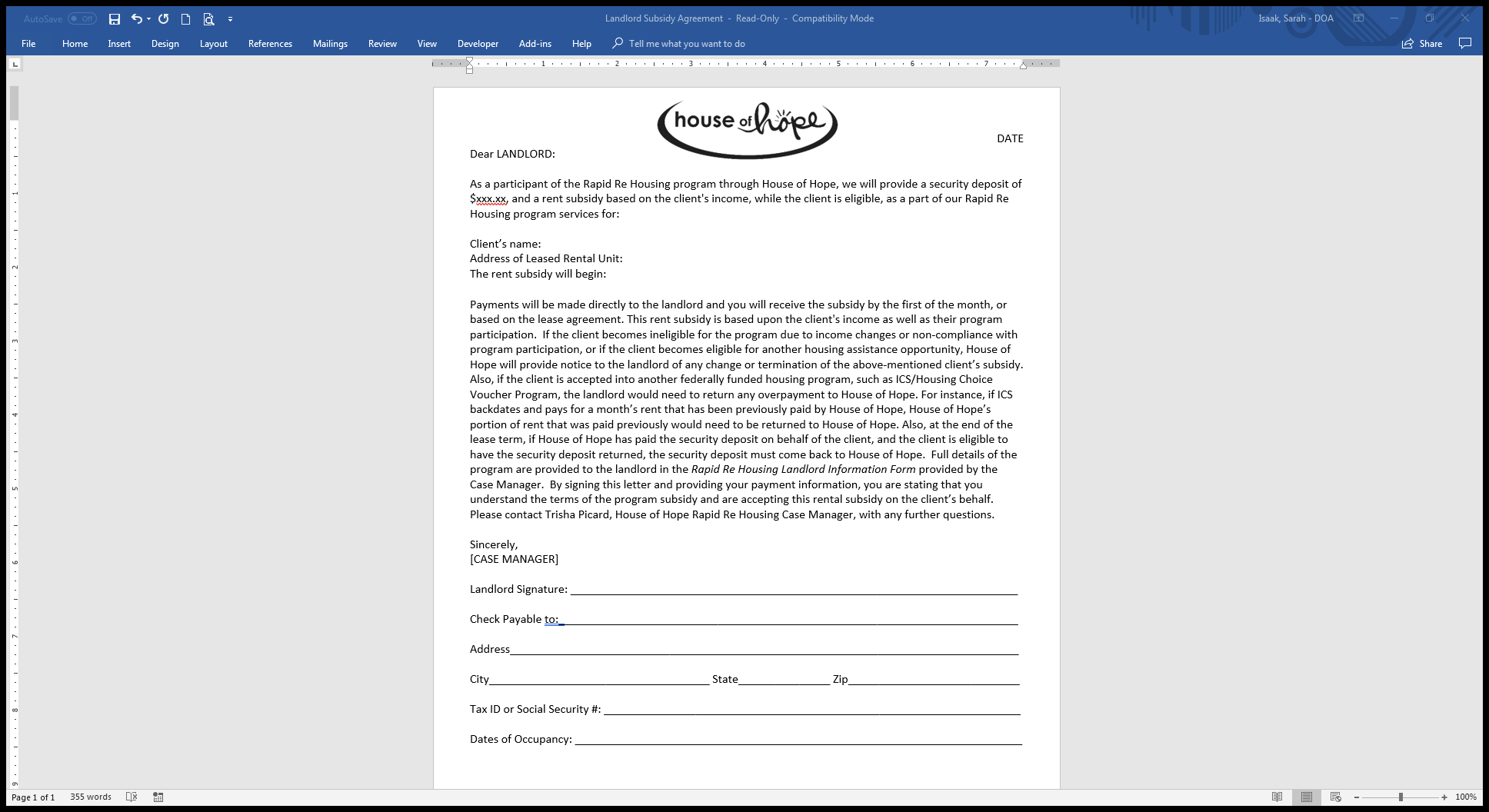 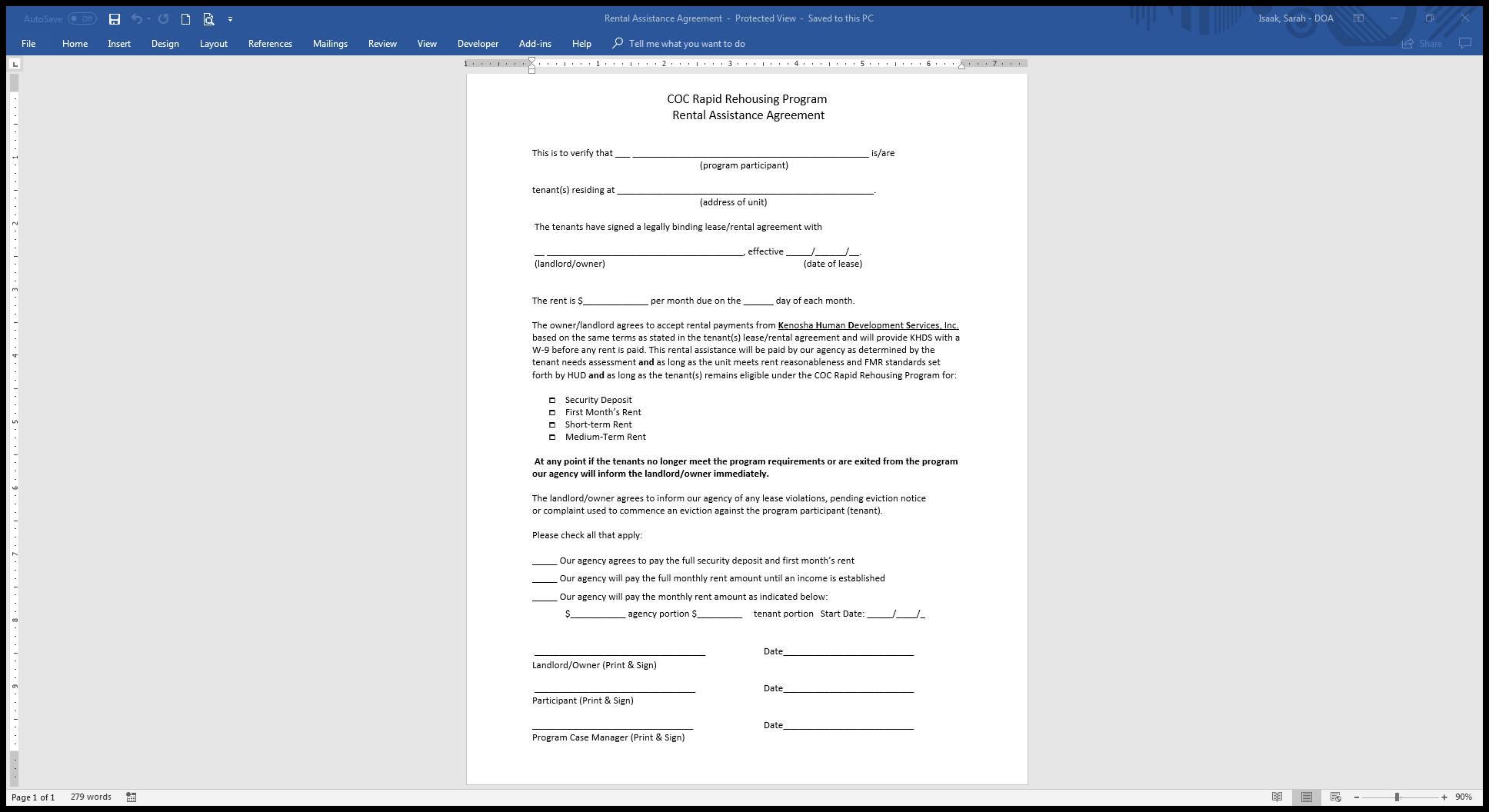 [Speaker Notes: Can be checkboxes or a narrative; need to describe the program and what to expect]
Checklist Items (continued)
Certification that assisted unit complies with Rent Reasonableness
Certification that assisted unit is at or below the Fair Market Rent for the area
576.106   Short-term and medium-term rental assistance.
(d) Rent restrictions. (1) Rental assistance cannot be provided unless the rent does not exceed the Fair Market Rent established by HUD, as provided under 24 CFR part 888, and complies with HUD's standard of rent reasonableness, as established under 24 CFR 982.507.
[Speaker Notes: Clearly state the FMR and the Rent + UA amount]
Checklist Items (continued)
A completed EHH minimum Habitability Standards checklist
24 CFR 576.403 Shelter and housing standards
(b) Minimum standards for emergency shelters. Any building for which Emergency Solutions Grant (ESG) funds are used for conversion, major rehabilitation, or other renovation, must meet state or local government safety and sanitation standards, as applicable, and the following minimum safety, sanitation, and privacy standards. Any emergency shelter that receives assistance for shelter operations must also meet the following minimum safety, sanitation, and privacy standards. The recipient may also establish standards that exceed or add to these minimum standards.
(c) Minimum standards for permanent housing. The recipient or subrecipient cannot use ESG funds to help a program participant remain or move into housing that does not meet the minimum habitability standards provided in this paragraph (c). The recipient may also establish standards that exceed or add to these minimum standards.
Checklist Items (continued)
If payment assistance lasts more than 100 days, the unit was built before 1978, and a child under 6 years of age or a pregnant woman is/will be in residence, demonstration that the unit assisted is lead safe and that the agency followed lead-safe rules. 
24 CFR 576.403(a) Lead-based paint remediation and disclosure
The Lead-Based Paint Poisoning Prevention Act (42 U.S.C. 4821-4846), the Residential Lead-Based Paint Hazard Reduction Act of 1992 (42 U.S.C. 4851-4856), and implementing regulations in 24 CFR part 35, subparts A, B, H, J, K, M, and R apply to all shelters assisted under ESG program and all housing occupied by program participants.
Checklist Items (continued)
Certification of the client’s program entry into HMIS (or comparable database).
24 CFR 576.500 Recordkeeping and reporting requirements
(n) HMIS. The recipient must keep records of the participation in HMIS or a comparable database by all projects of the recipient and its subrecipients.
How I track results
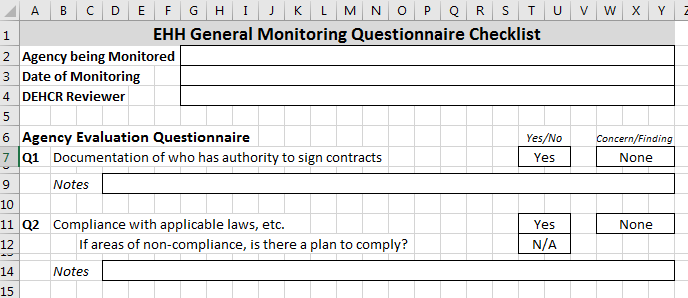 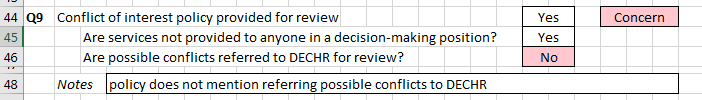 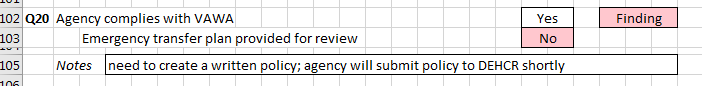 Concerns vs Findings
A finding represents an issue of non-compliance with EHH policy or regulatory requirements
A concern represents an issue with documentation or procedure that does not necessarily represent non-compliance but must be addressed to ensure compliance
Repeated concerns may lead to a finding
Concern vs Finding Example
Drug-free Workplace Policy – DEHCR must be notified within 10 days after an agency receives notice that a covered employee has been convicted of a criminal drug violation in the workplace
Policy is incomplete, but no employees were convicted so no violation occurred = Concern
Policy is incomplete, an employee was convicted, and DEHCR was not notified = Finding
Examples of Corrective Actions – Concern
Examples of Corrective Actions – Concern
Examples of Corrective Actions – Finding